KEK’s Roadmap
Fumihiko Takasaki
KEKB-Review   21/2/2012
New Management Structure
Directors nominated
Masanori Yamauchi
IPNS
DG
Atsuto Suzuki
Kazuyoshi Yamada
IMSS
Katsunobu Oide
Acc L
Syuichi Ban
Adv RL
J-PARC
Yet to be nominated
JAEA
New Management Structure
Trustees nominated
Research Promotion
Yasuhiro Okada
Future Research Plan
Int’l Corporation
DG
Atsuto Suzuki
Masaharu Nomura
Budget Planning
Network
Nobukazu Toge
Public Relation
J-PARC
Yet to be nominated
Education
KEK’s Roadmap
Form a Taskforce within KEK 
for the Roadmap
Consultation with the Research Communities
International Review
Facilities for Research at KEK
Two Campuses of KEK
Tsukuba
Electron LINAC
Super-KEKB Ring
Photon Factories
Acc. Test Facilities
Tokai 
J-PARC
  Proton LINAC
  RCS
  Main Ring
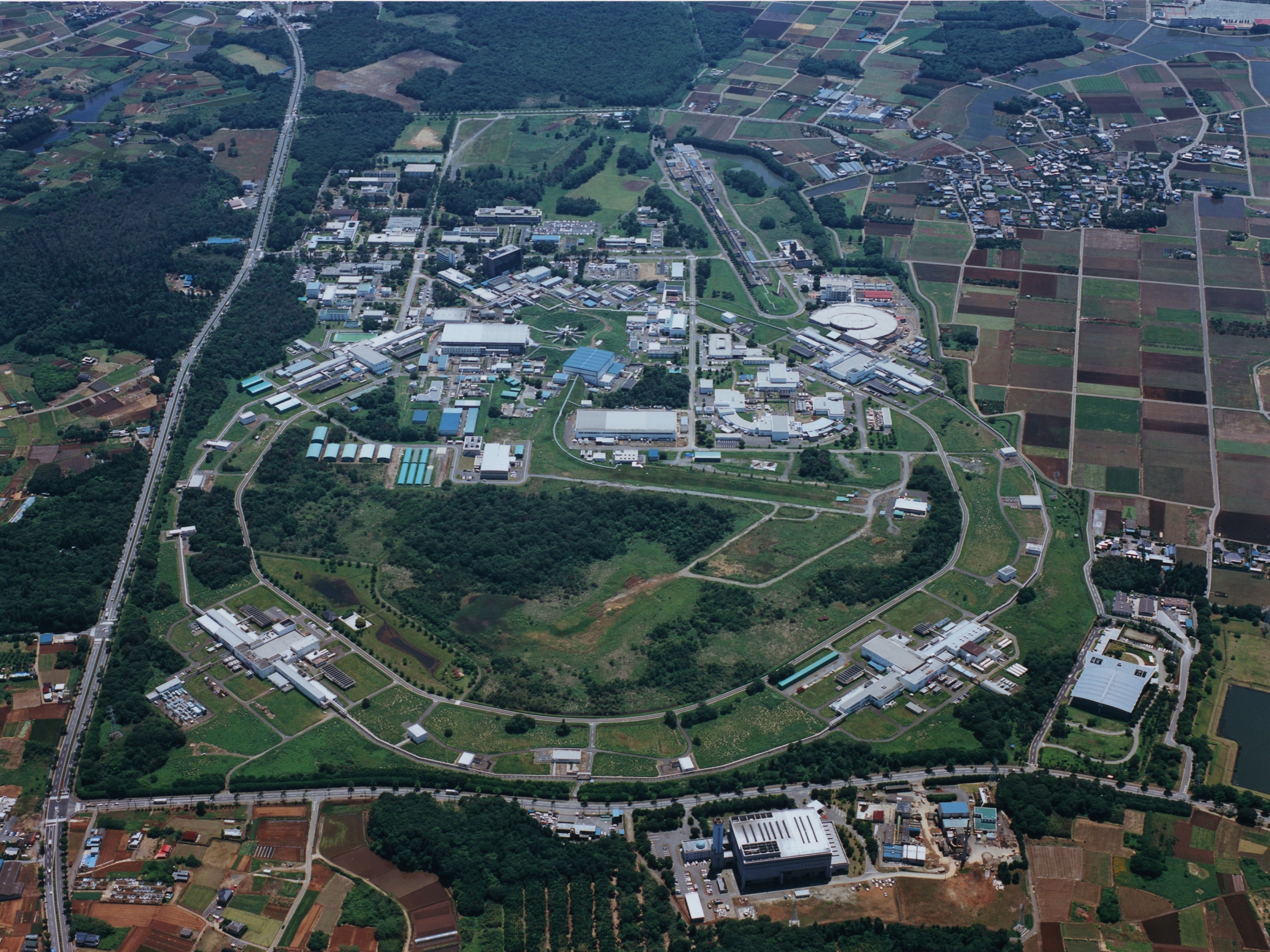 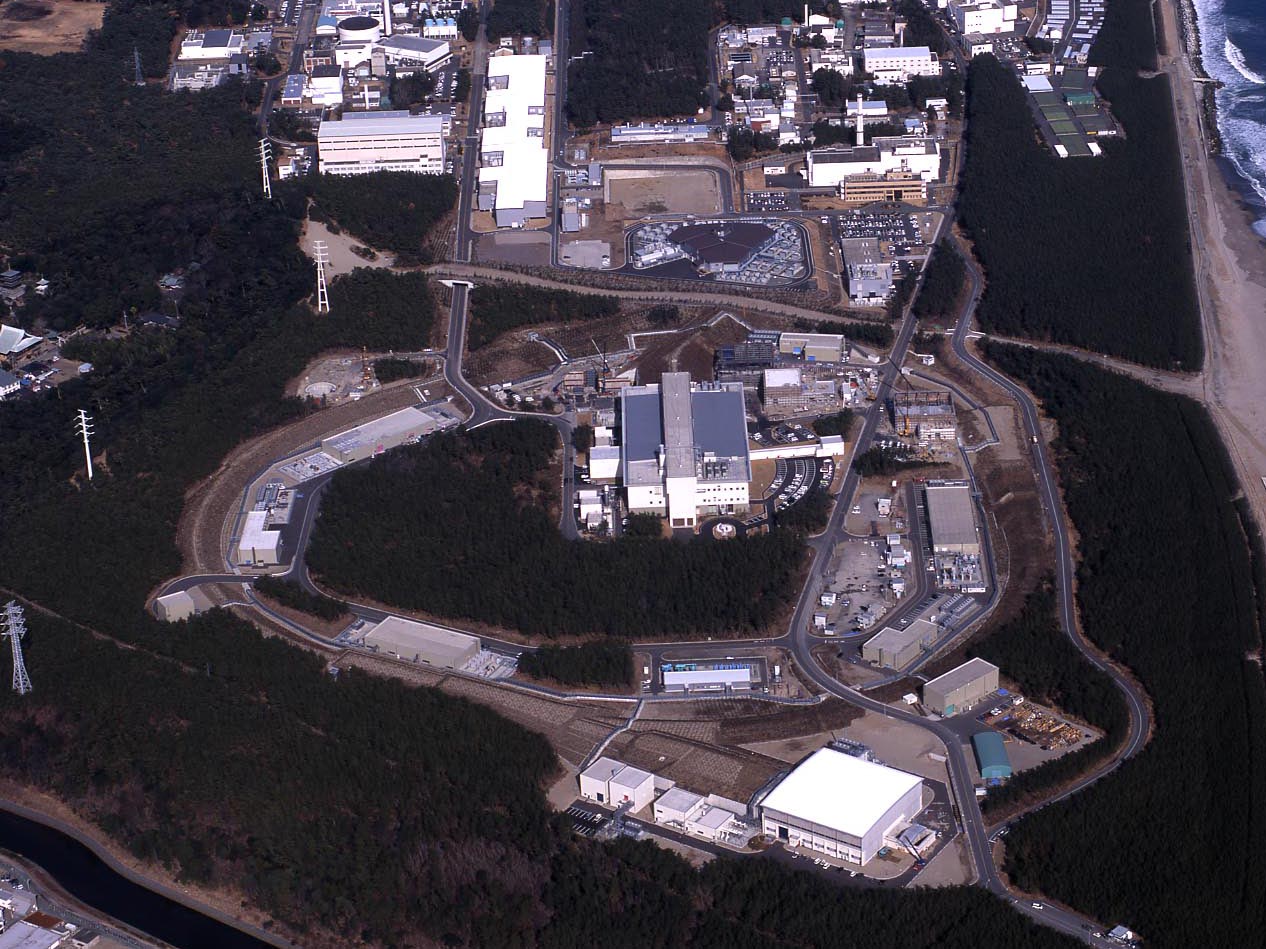 KEK Roadmap (2009 – 2013)
Detector R&D
2006
2008
2010
2012
2014
2016
2018
J-PARC
construction             experiment       +         upgrade
KEKB
experiment                  upgrade              experiment
PF/PF-AR
experiment
LHC
construction         experiment              +                upgrade
R&Ds for Advanced Accelerator and Detector Technology
ERL
C-ERL R&D
construction               test experiment
R&D   construction         experiment
PF-ERL
ILC
ILC R&D                      CDR
construction
Host and Site: Yet to be decided
Quest for 
Birth-Evolution
of Universe
Quest for Unifying
Matter and Force
International Linear Collider（ILC）
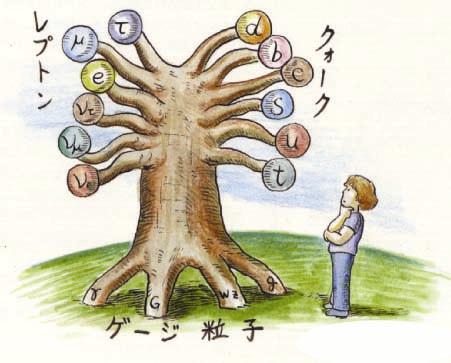 Lepton
Quark
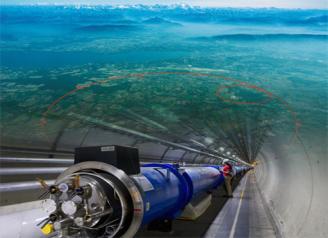 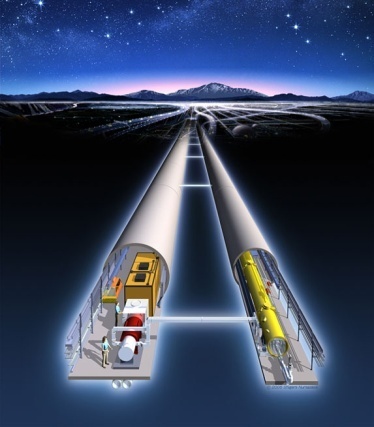 Scientific Activities
Technology Innovation
Talented Human Resources
Lepton CP Asymmetry
Beyond Standard Physics
Beam
Power-Upgrade
SuperKEKB
LHC
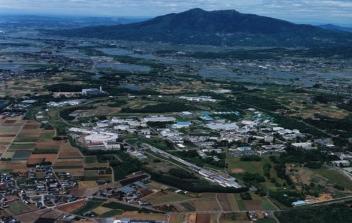 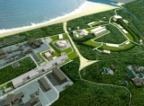 J-PARC
Operation
Power-Upgrade
KEK-B
Quark CP Asymmetry
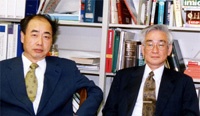 nt
[Origin of Matter]
nm
Quest for Neutrinos
ne
Quest for 6 Quarks
[Origin of Force]
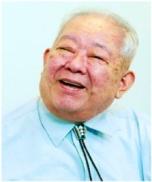 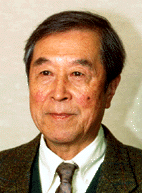 Higgs Particle [Origin of Mass]
7
New Direction ???
Non Accelerator Science
Astro-particle Physics
New Idea for Accelerator Science
Computer Science